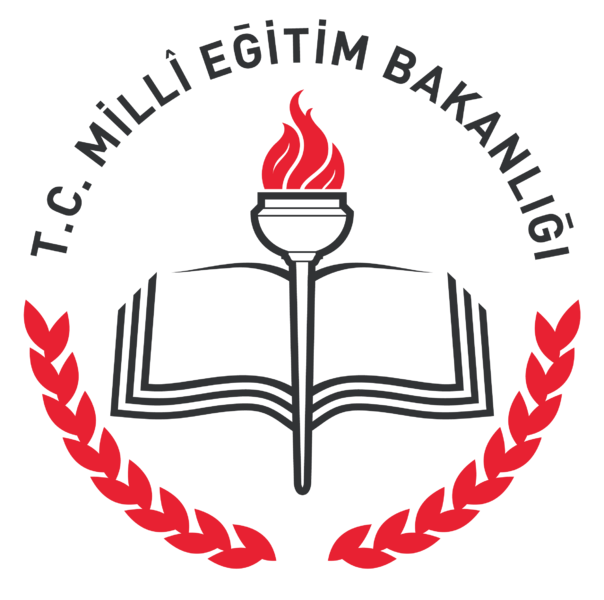 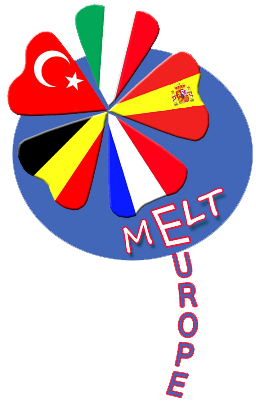 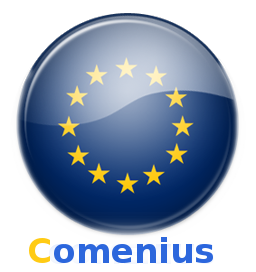 ÖMER BURAK KINIK
GUMUSPALA TRADE VOCATIONAL HIGH SCHOOL
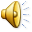 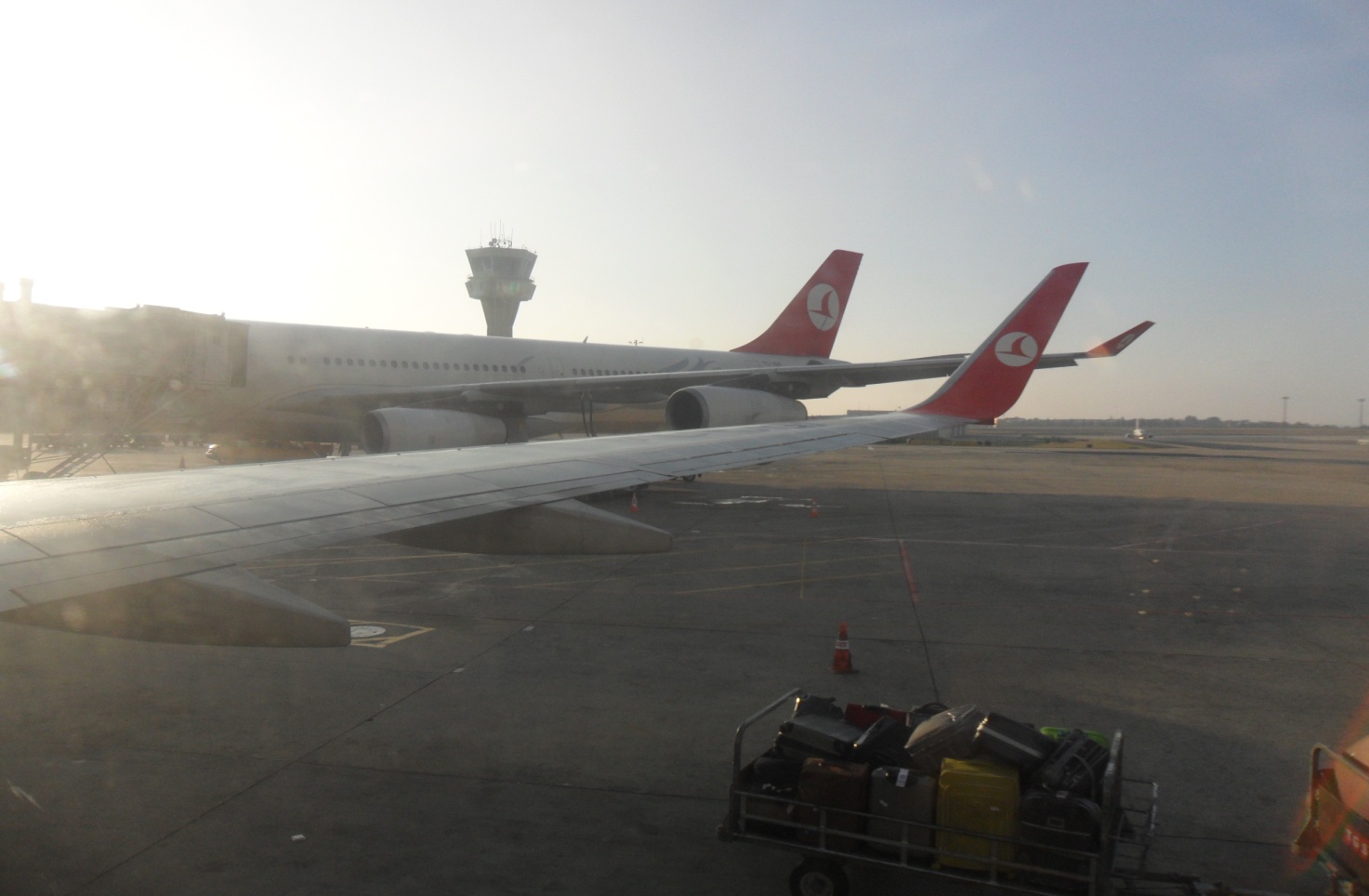 TRAVELING TO SPAIN
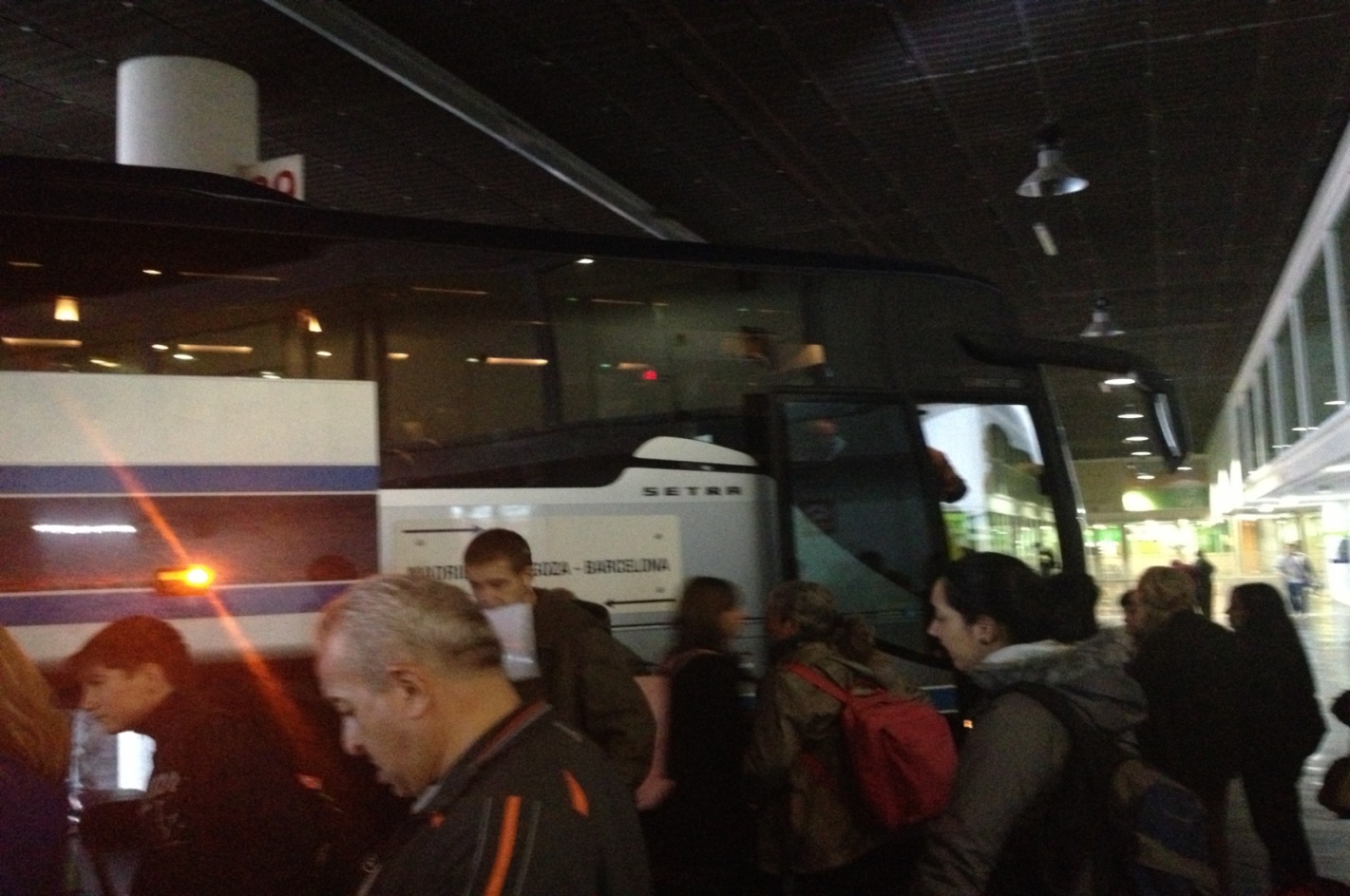 FINAL DESTINATION SPAIN
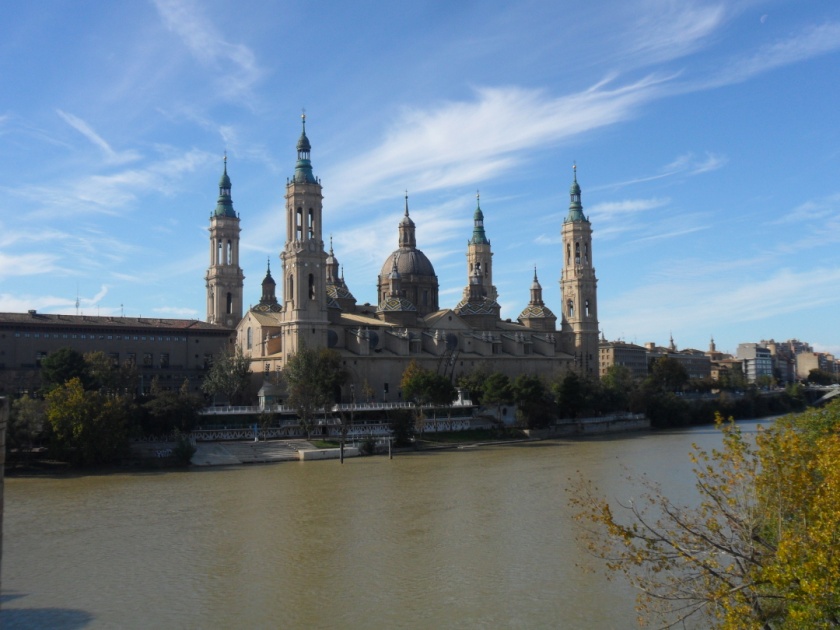 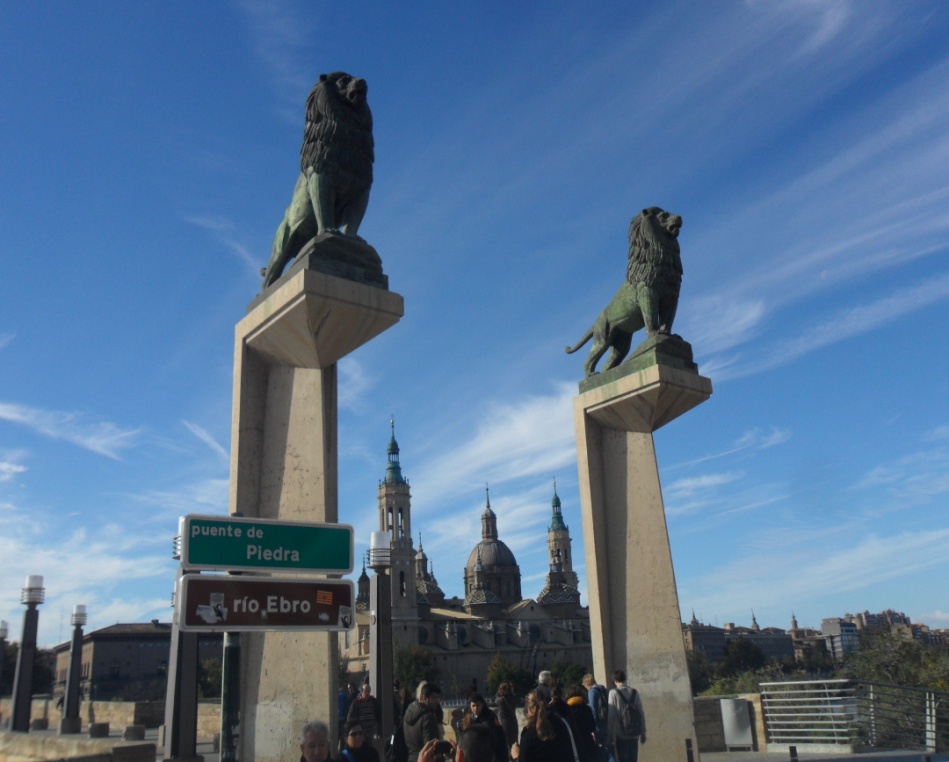 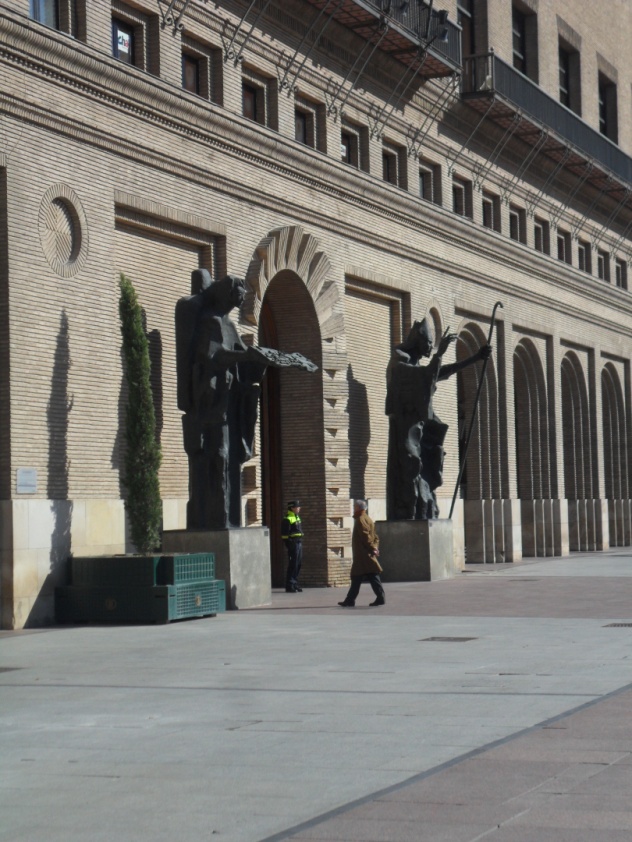 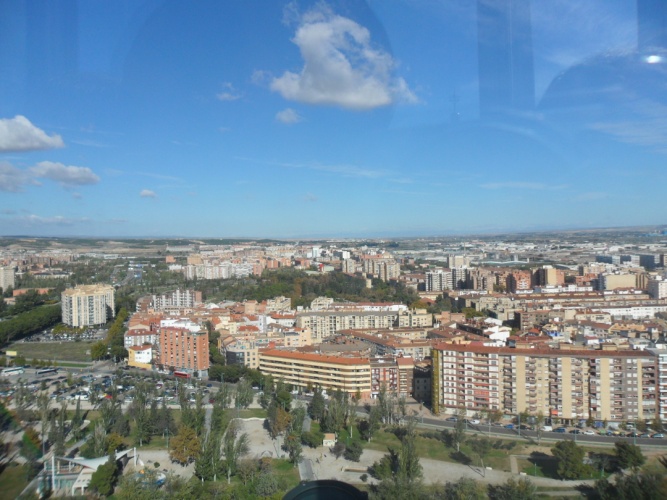 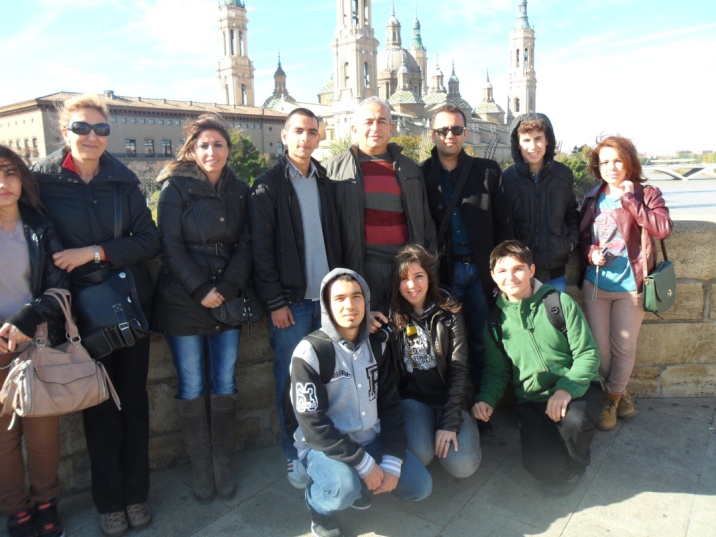 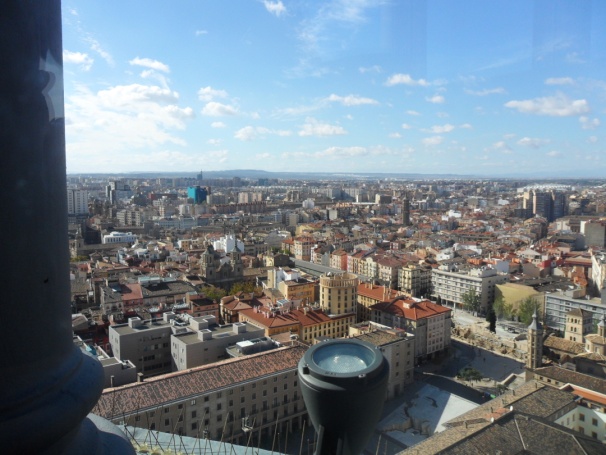 CITY TOUR
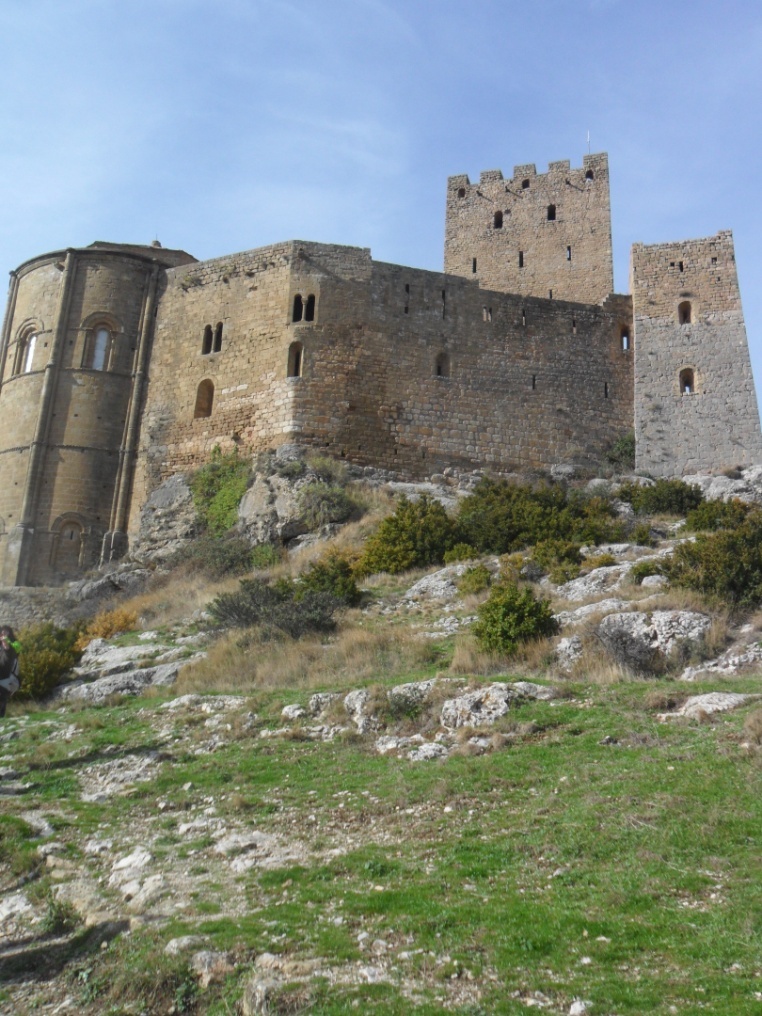 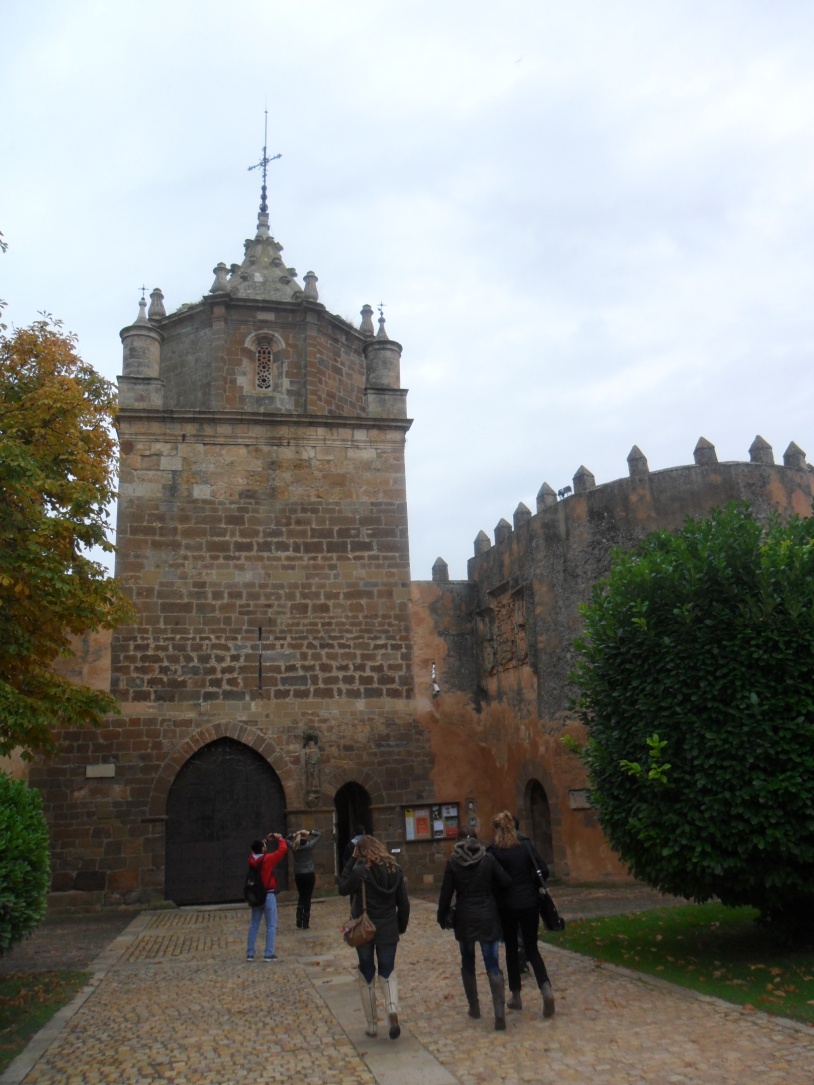 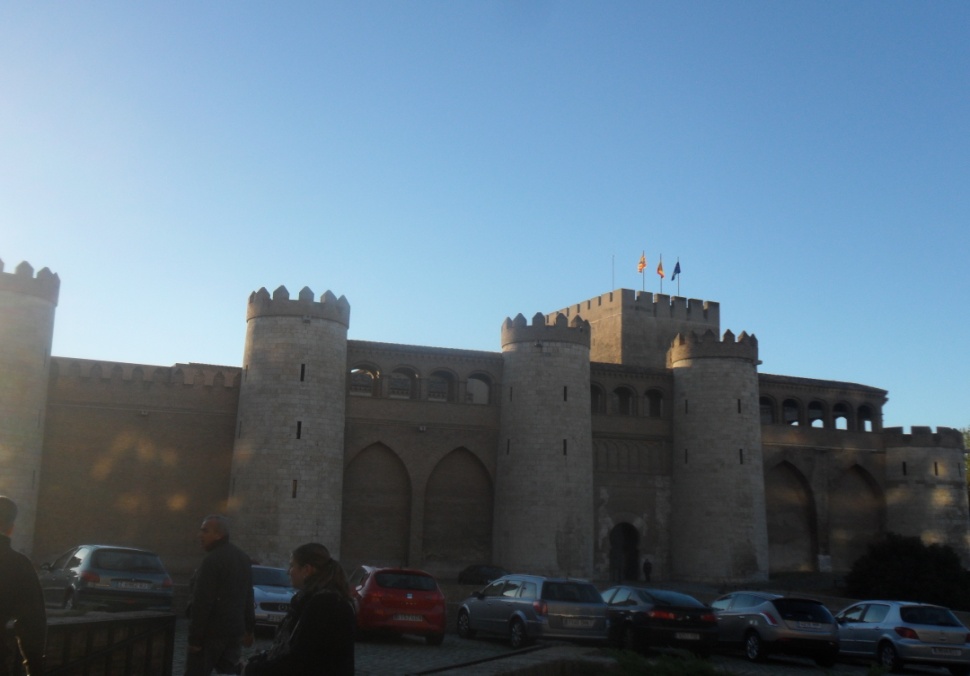 SPAIN CASTLE TOURS
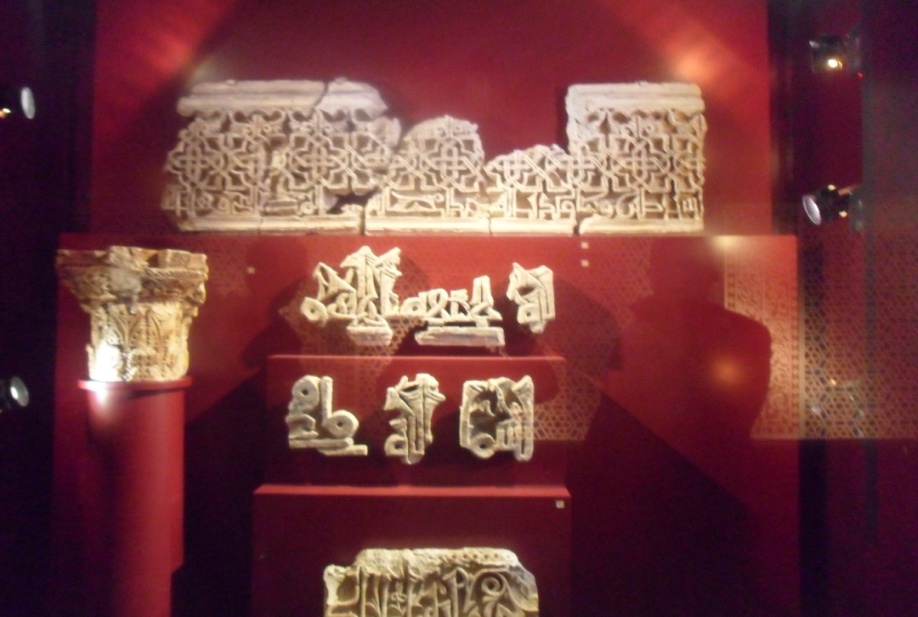 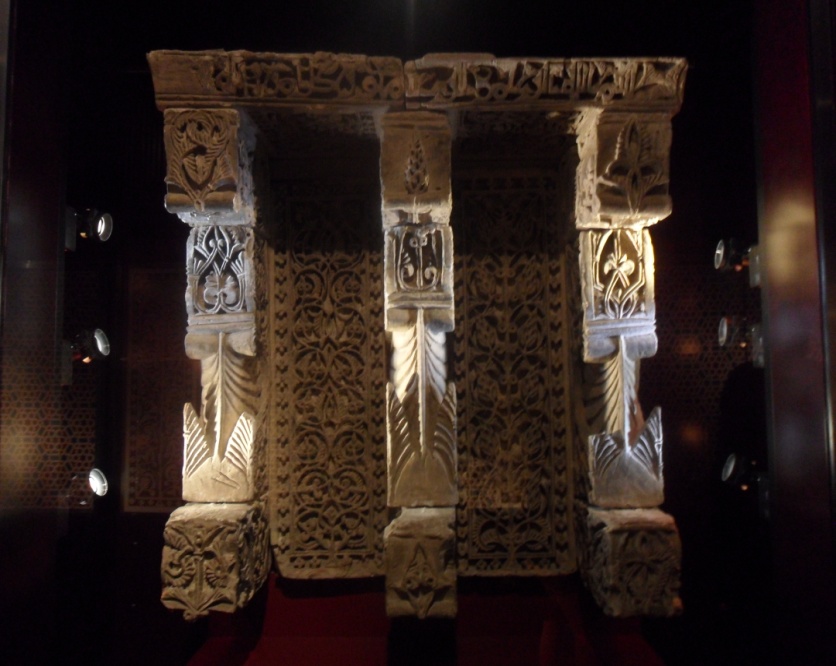 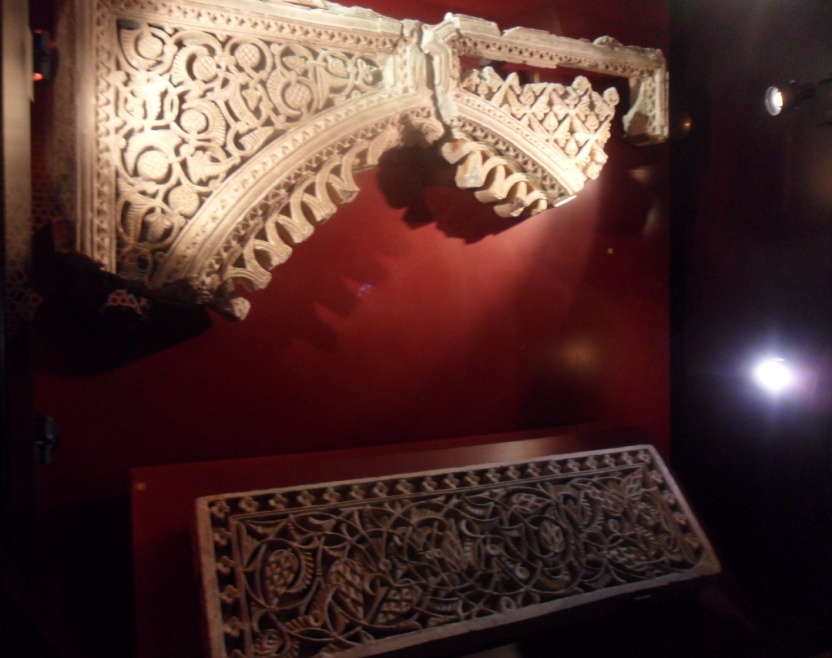 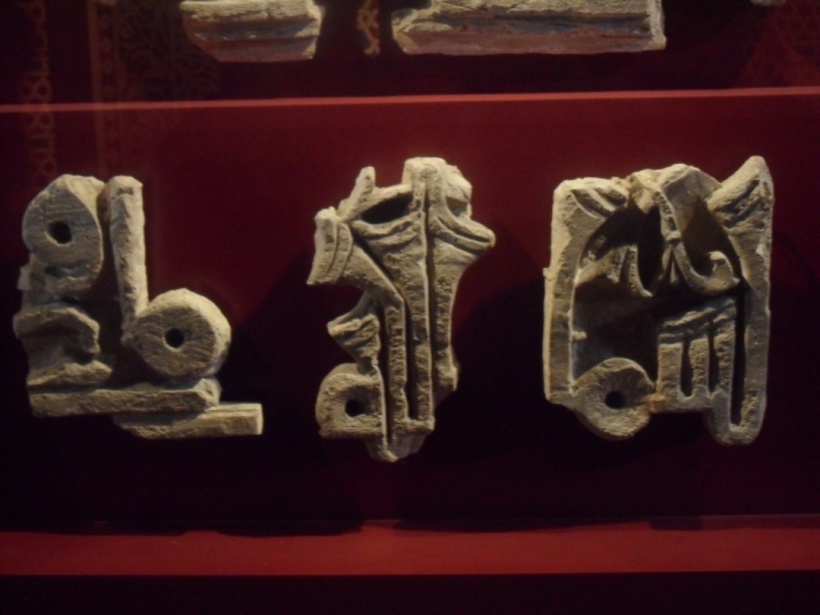 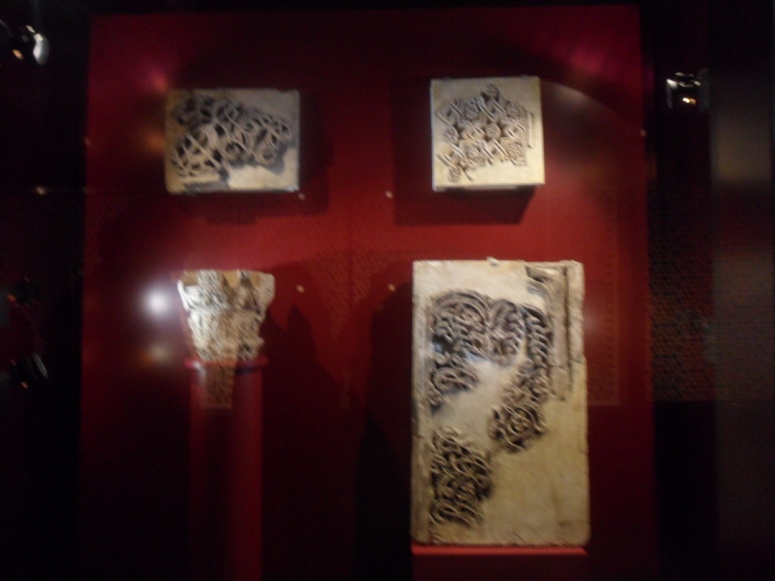 PARTS OF OTTOMAN
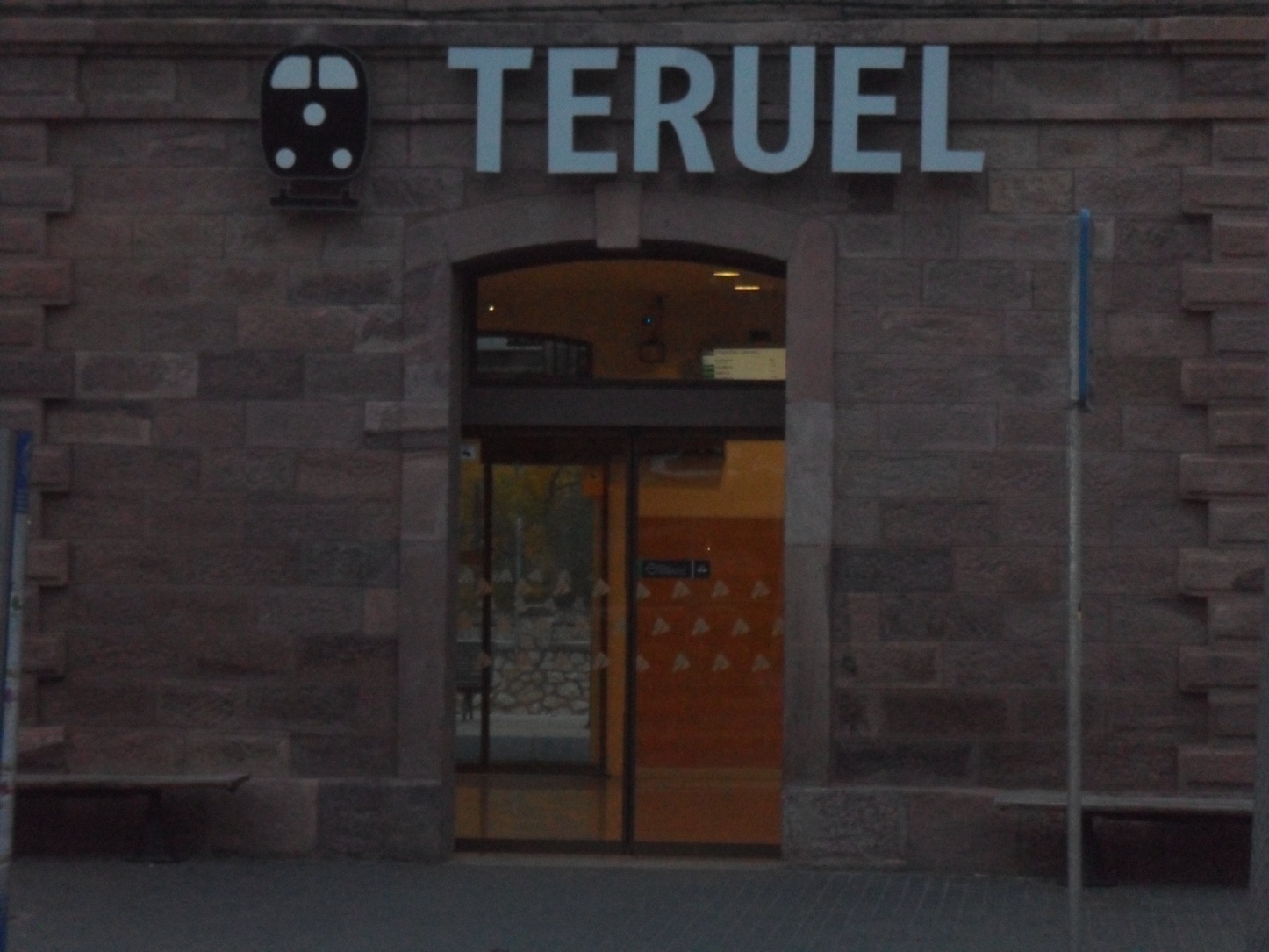 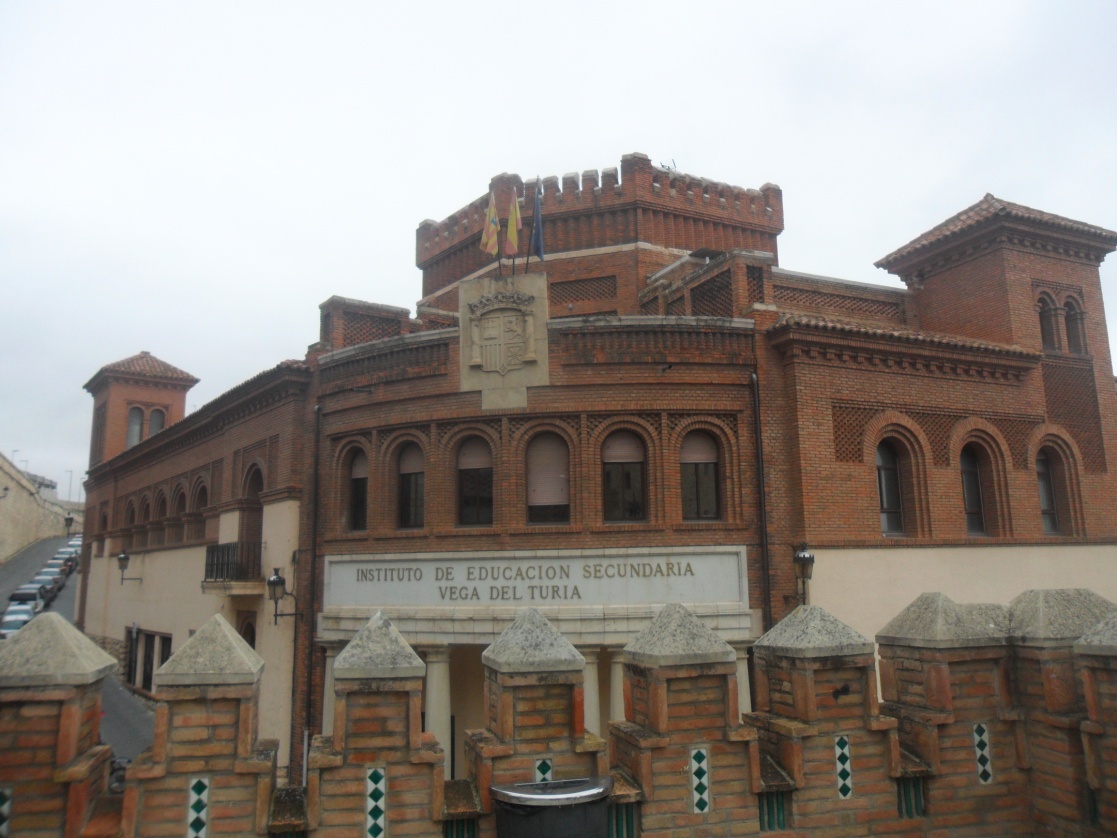 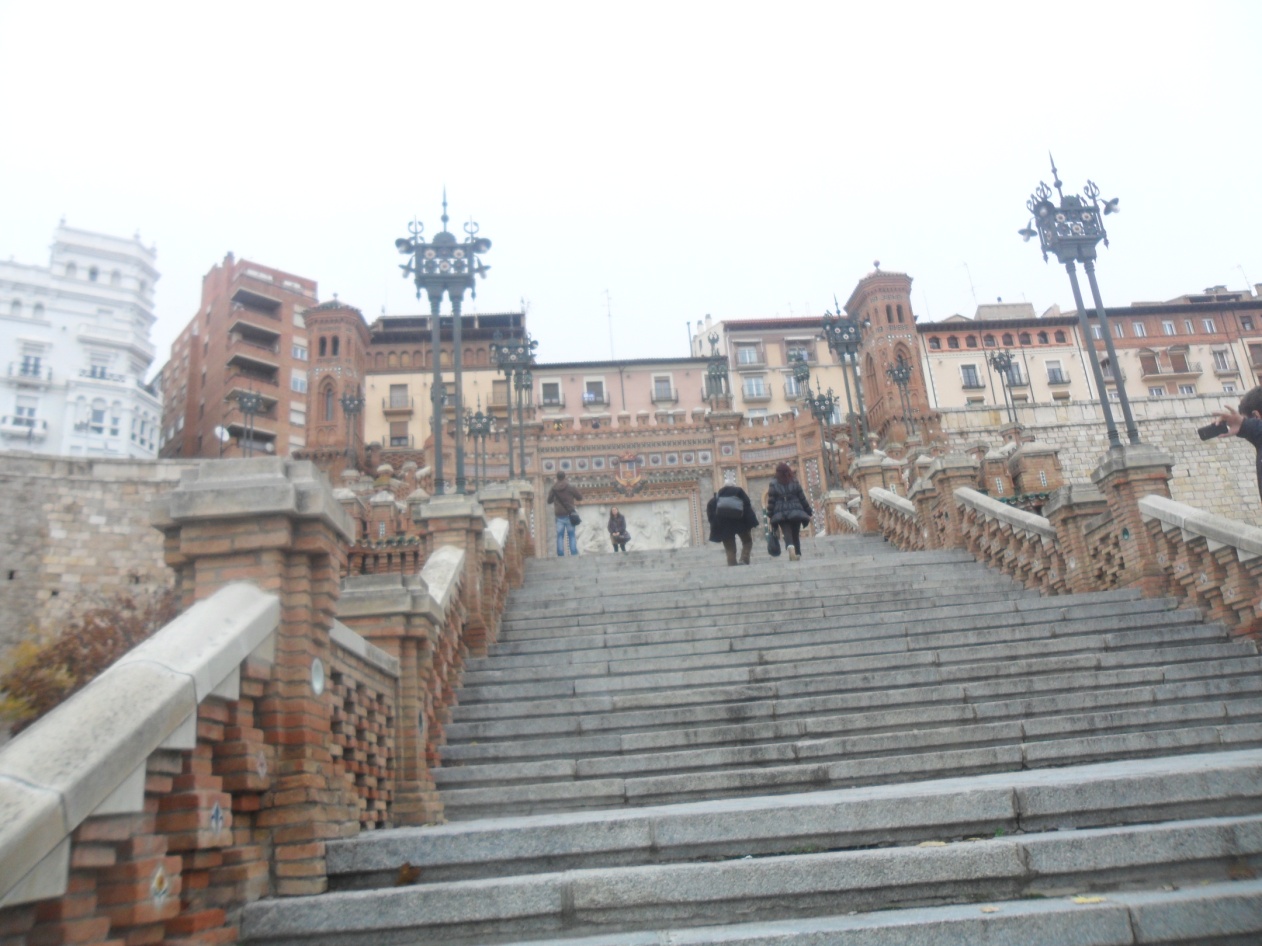 TERUEL TRIP
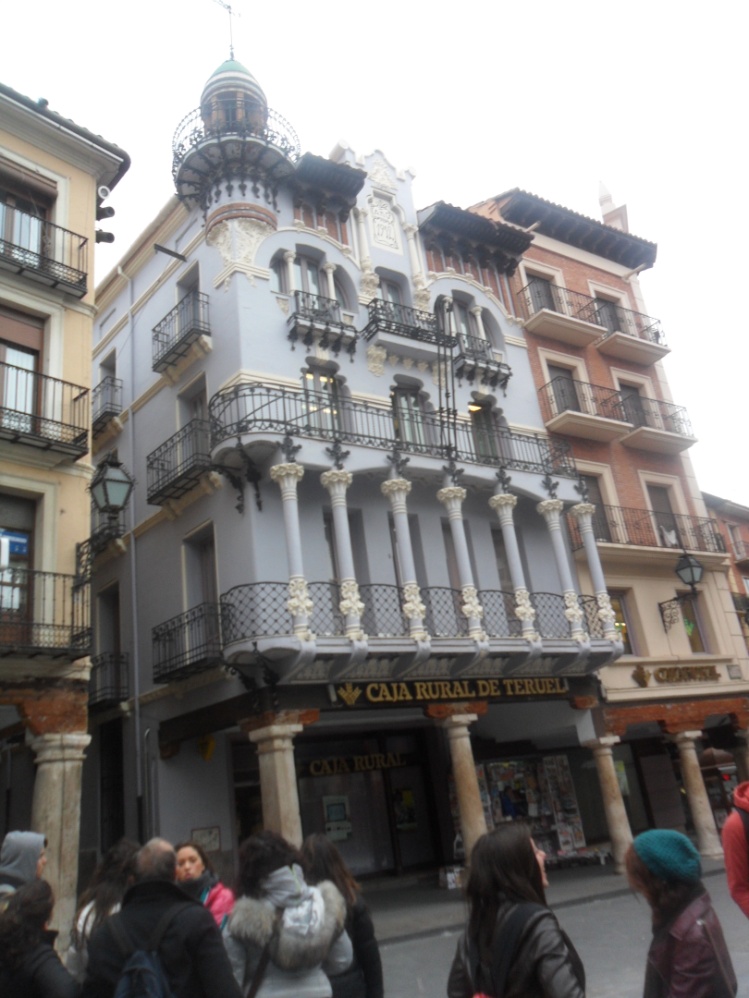 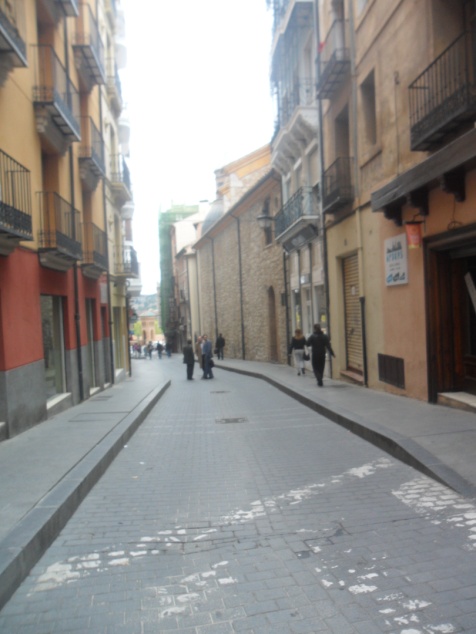 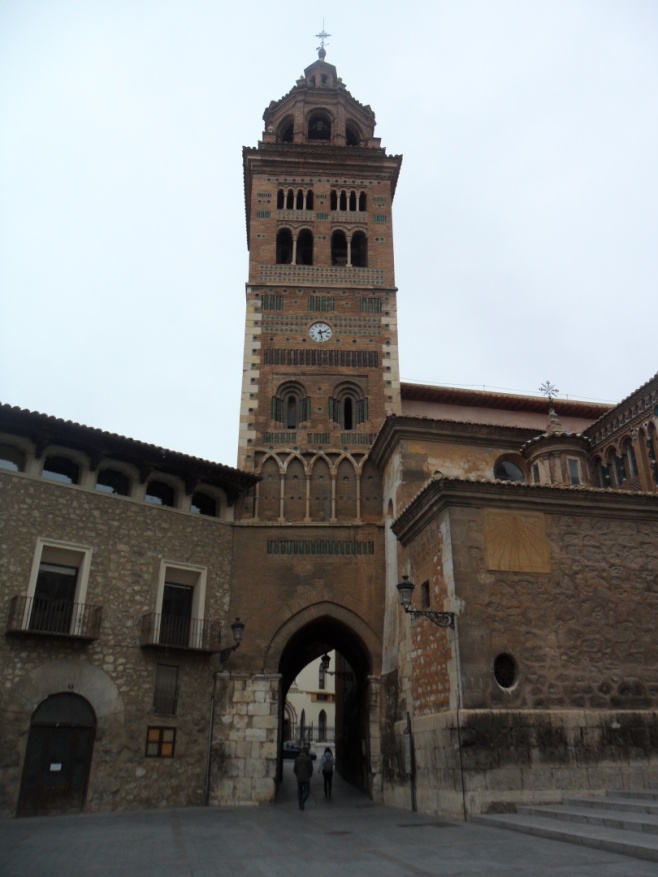 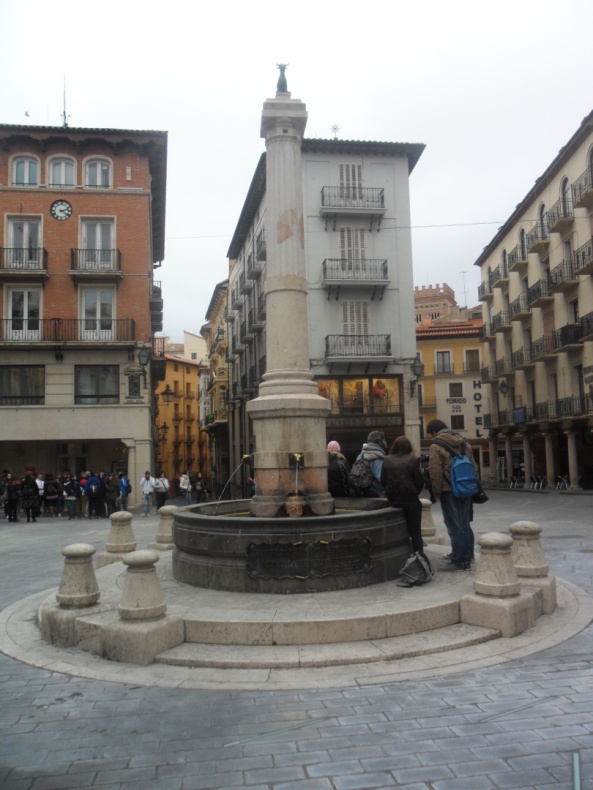 TERUEL TRIP
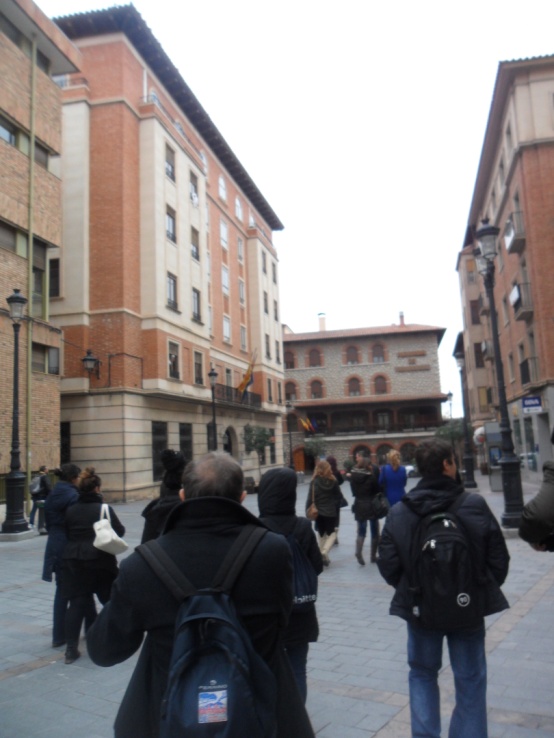 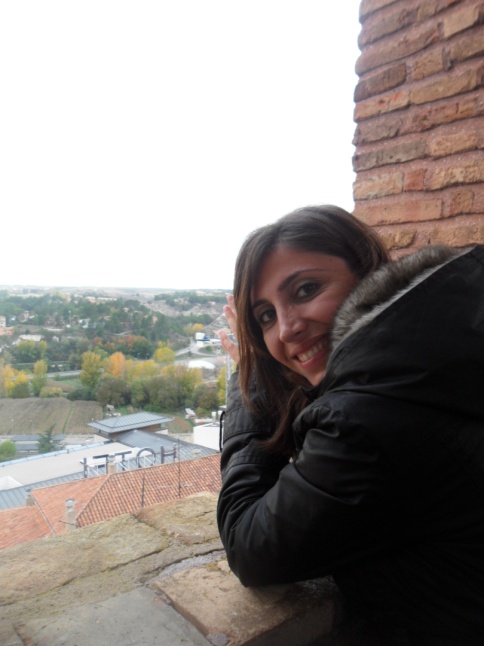 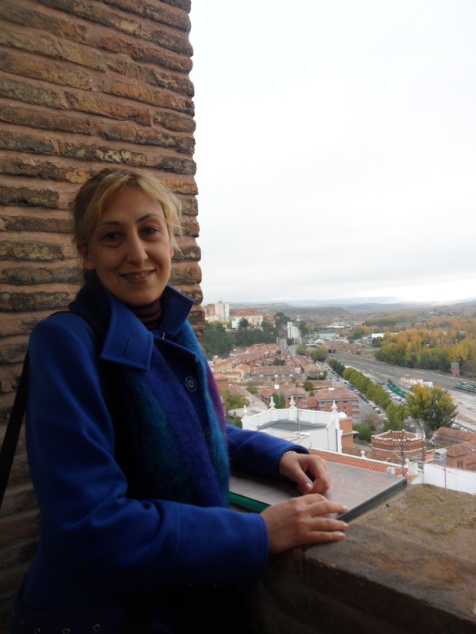 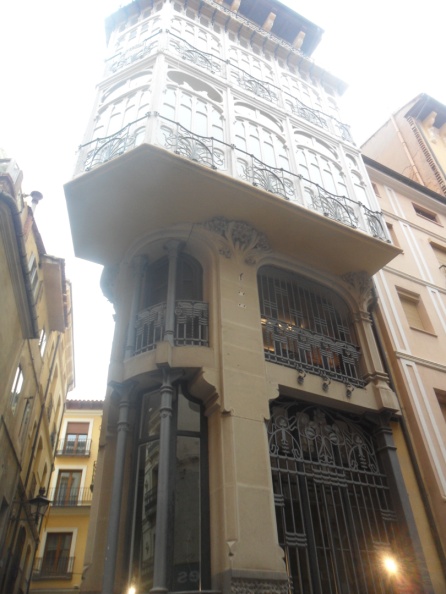 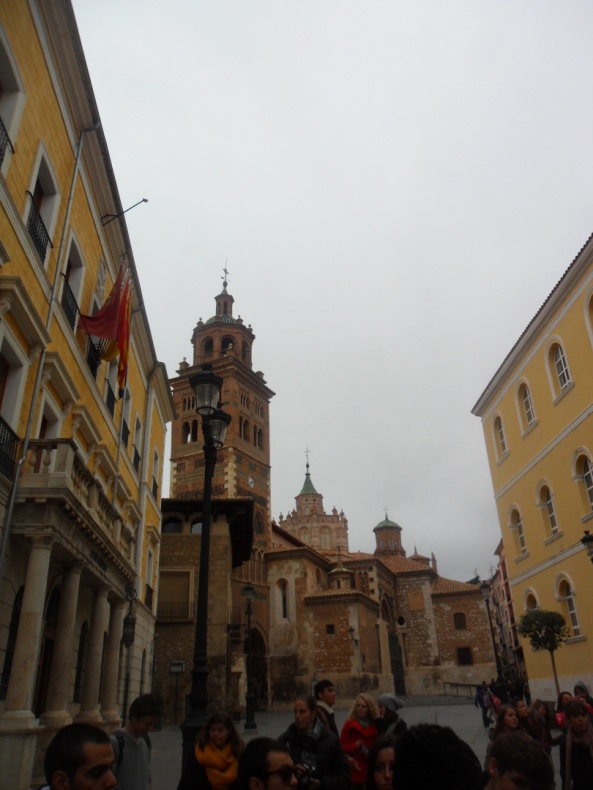 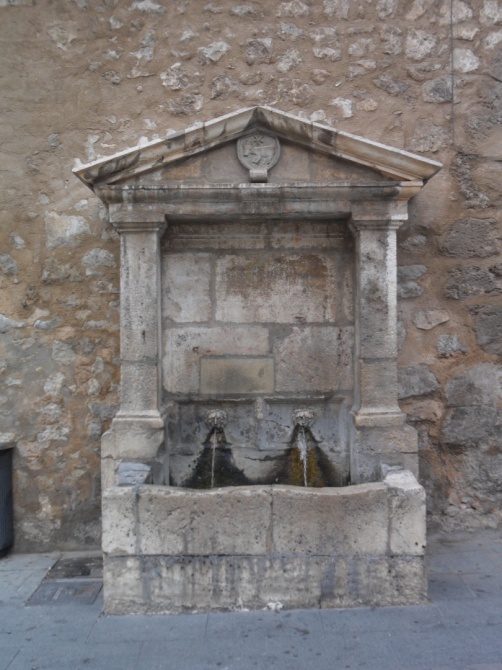 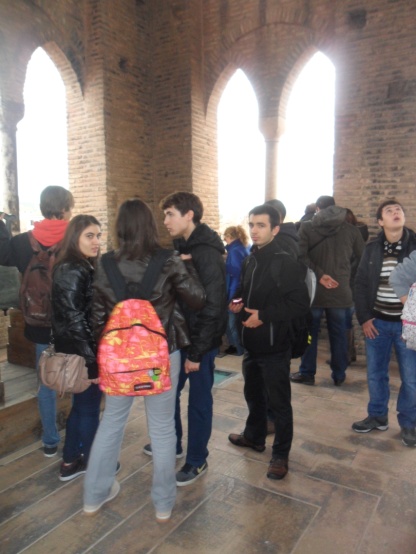 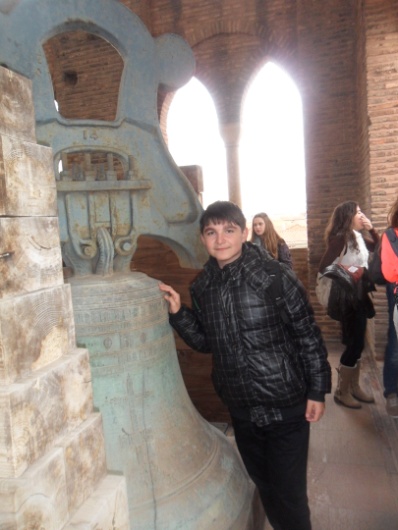 TERUEL TRIP
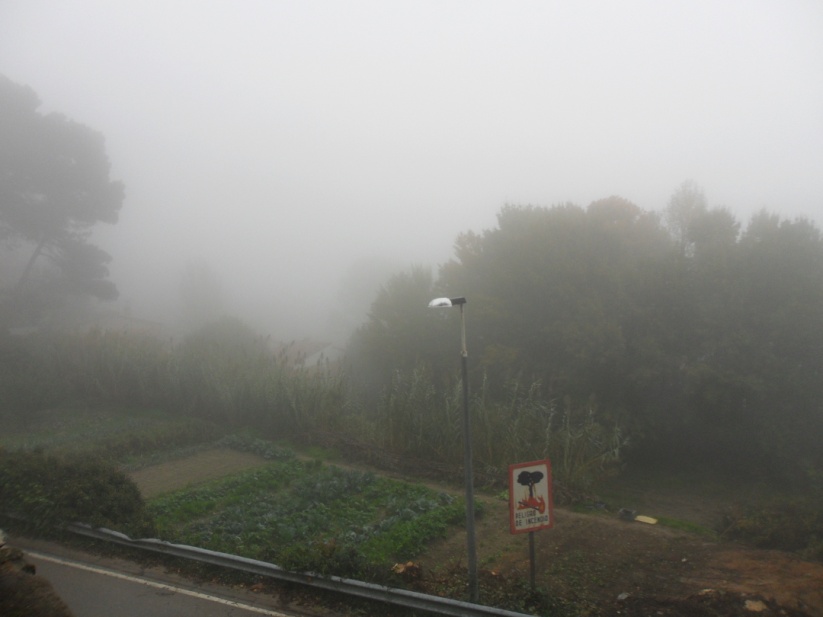 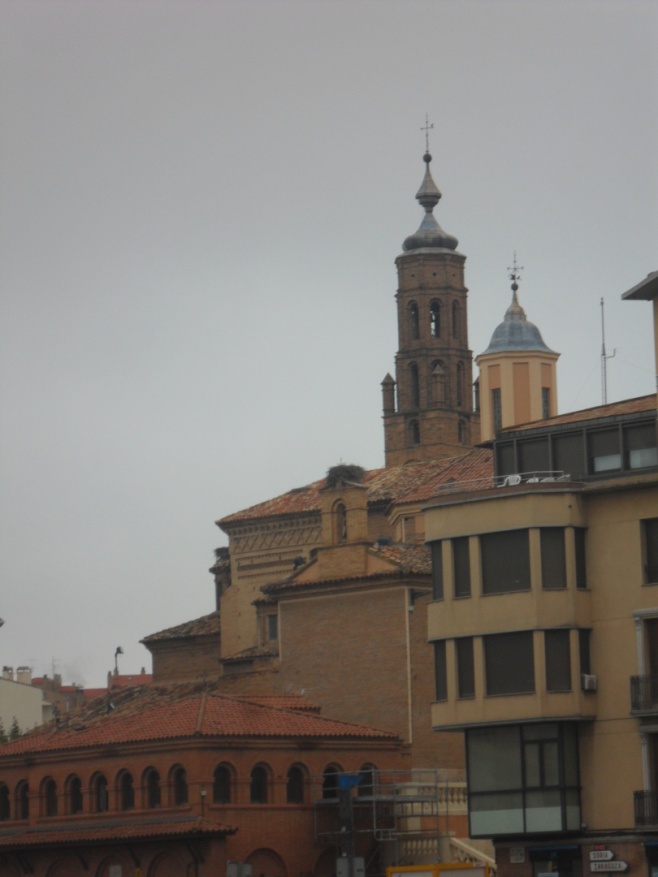 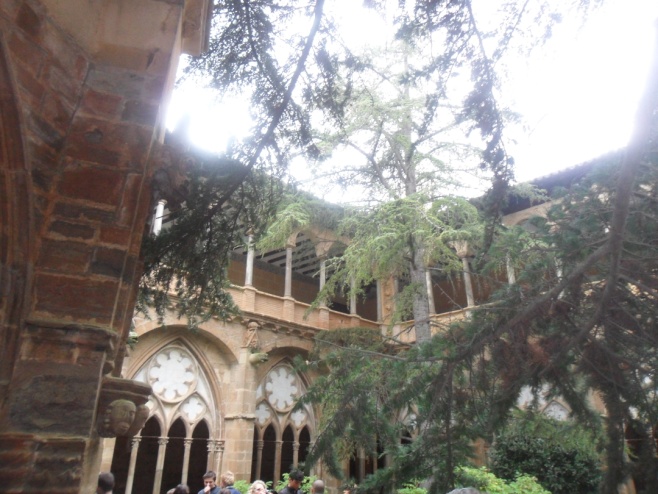 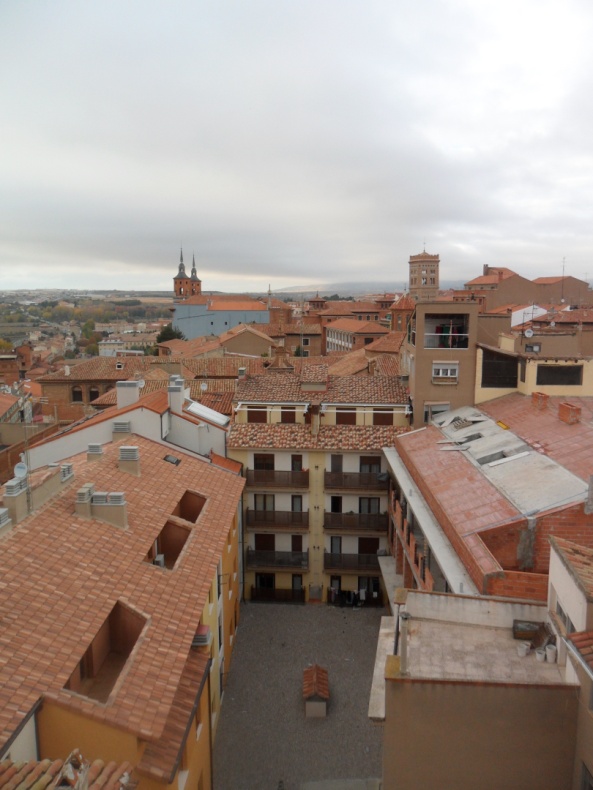 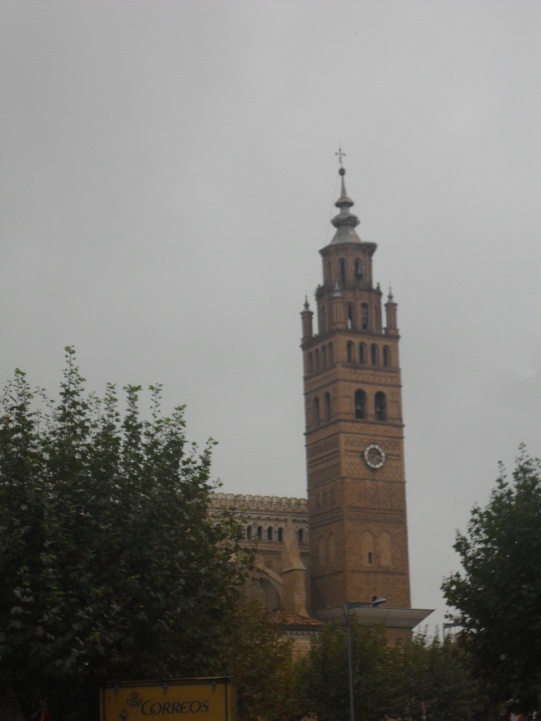 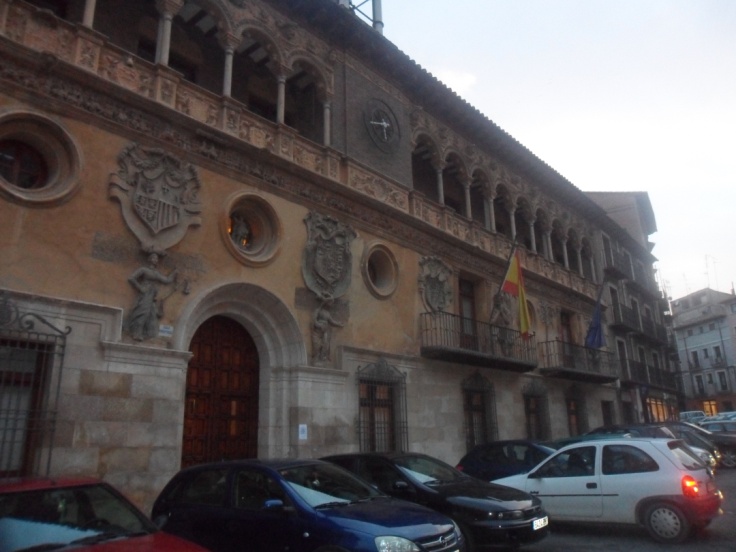 SPANISH TOUR SQUARES
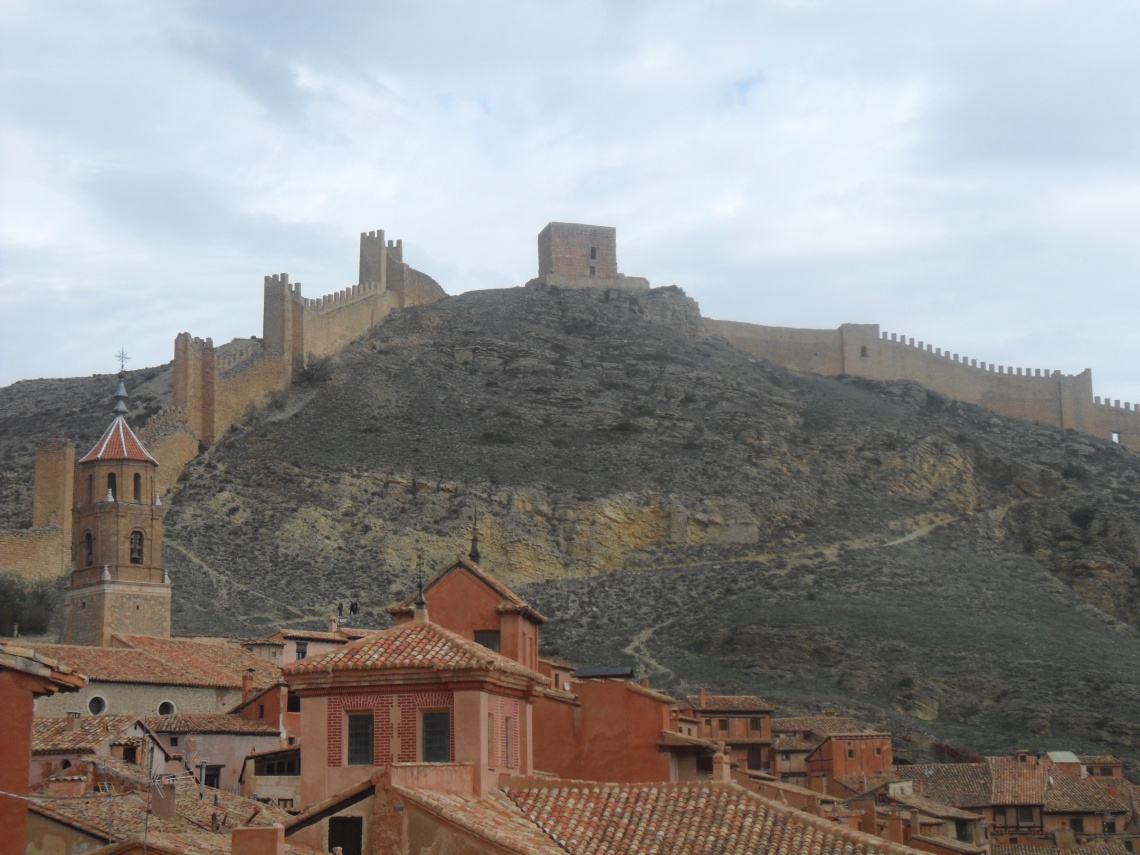 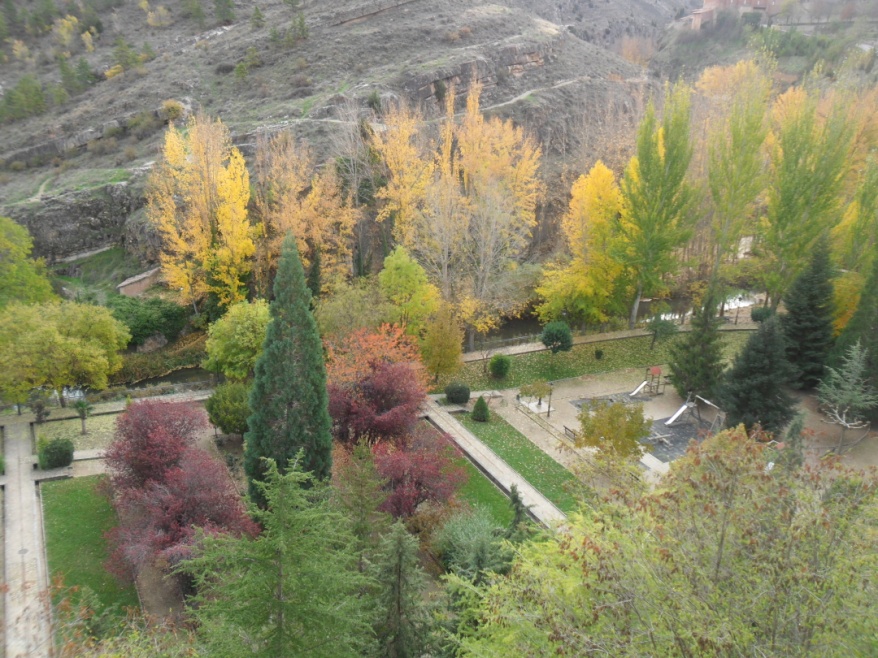 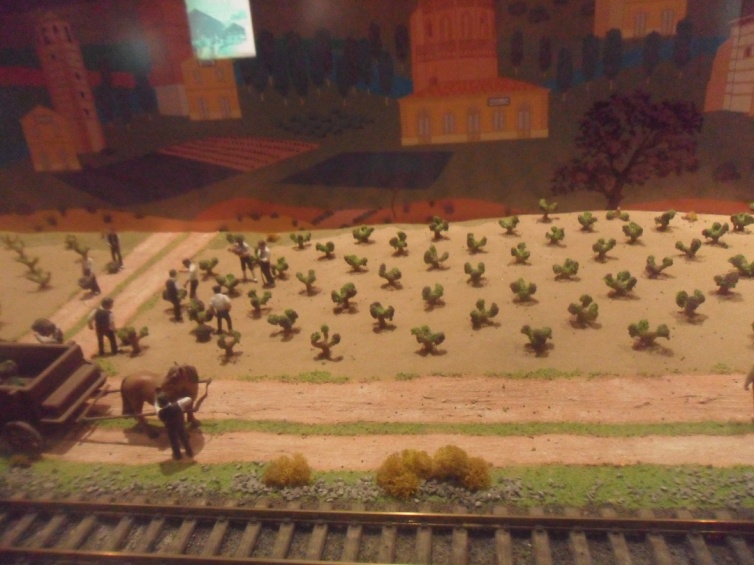 SPANISH TOUR SQUARES
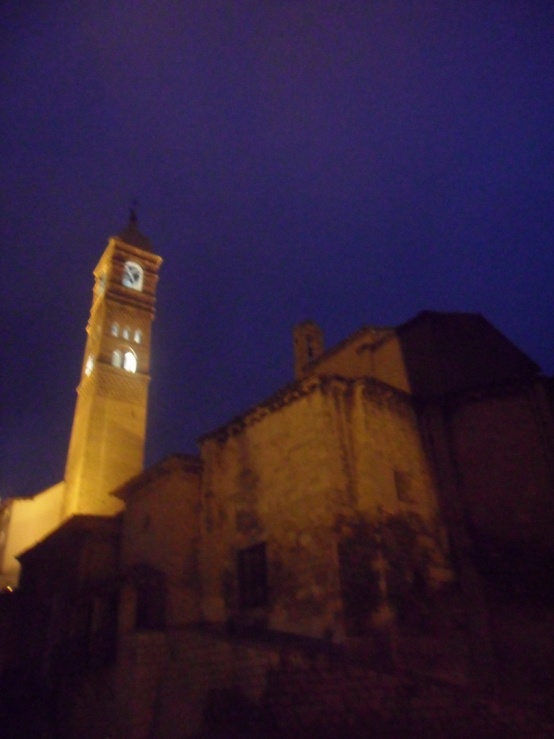 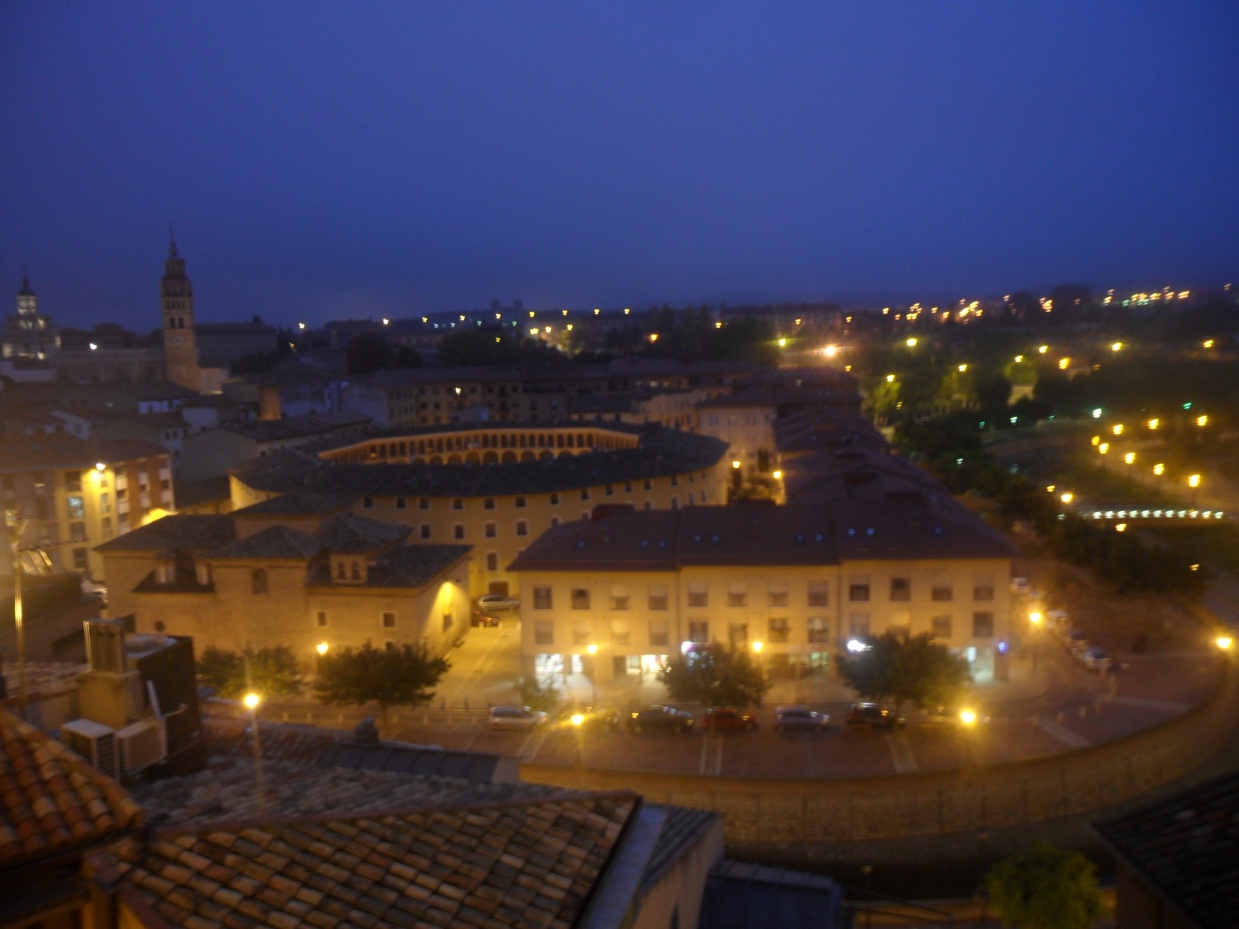 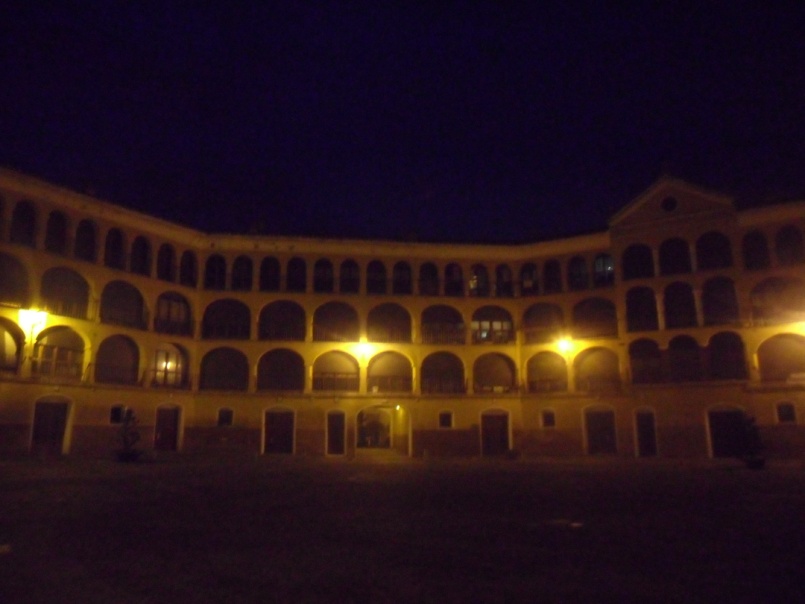 SPANISH TOUR SQUARES
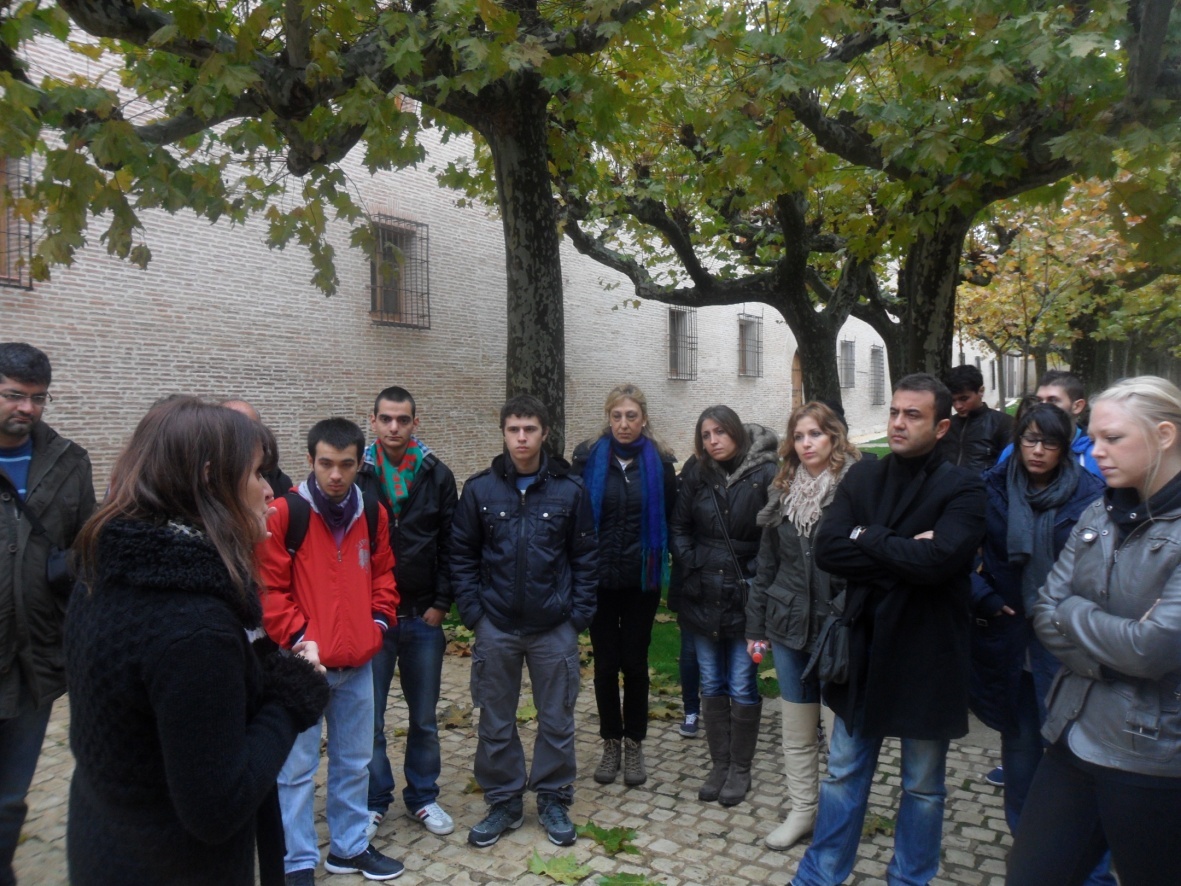 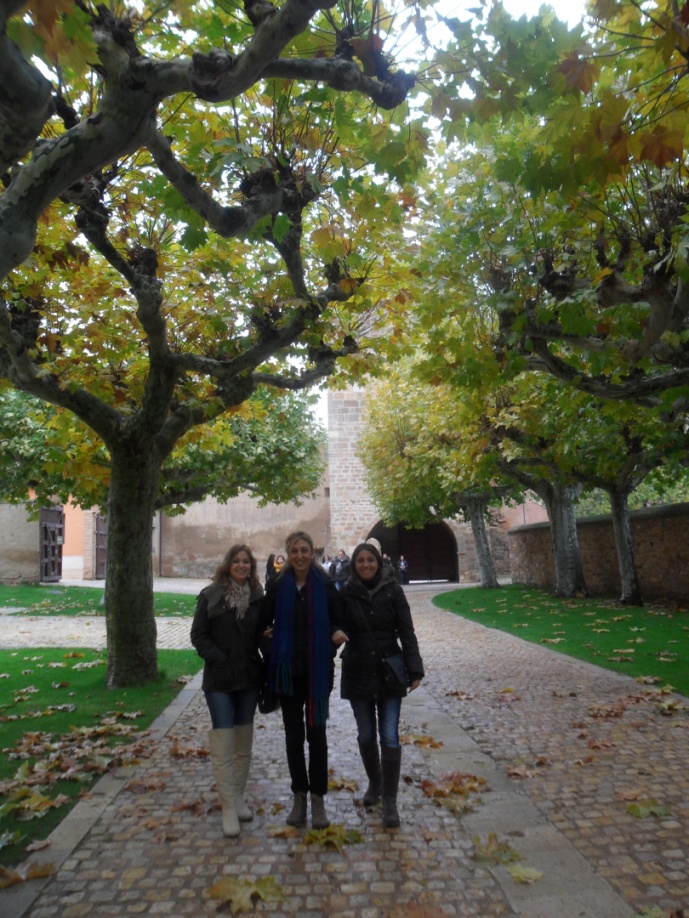 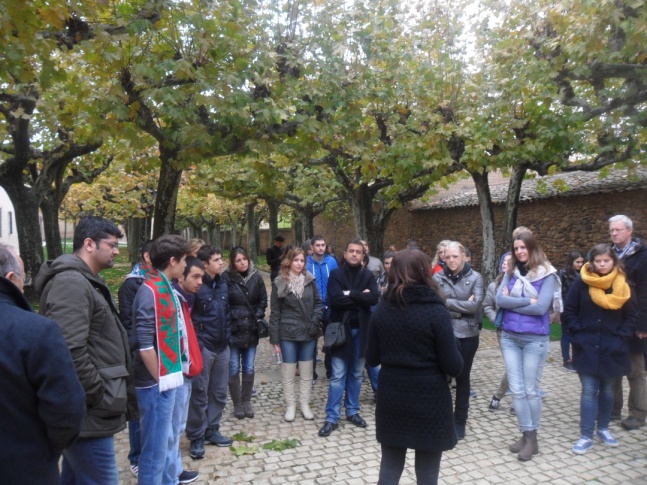 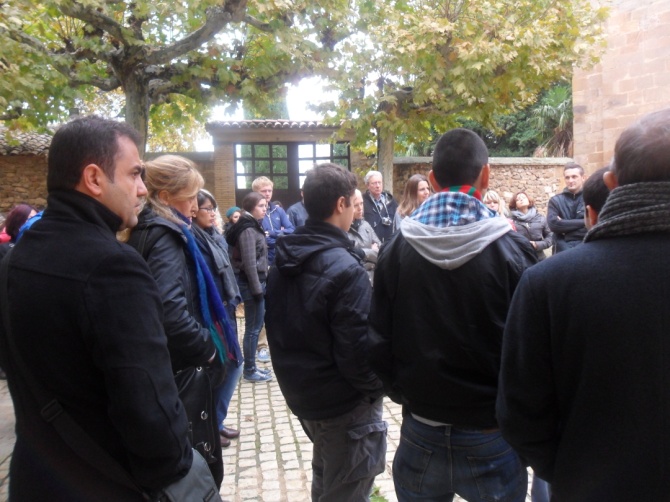 SPANISH TOUR SQUARES
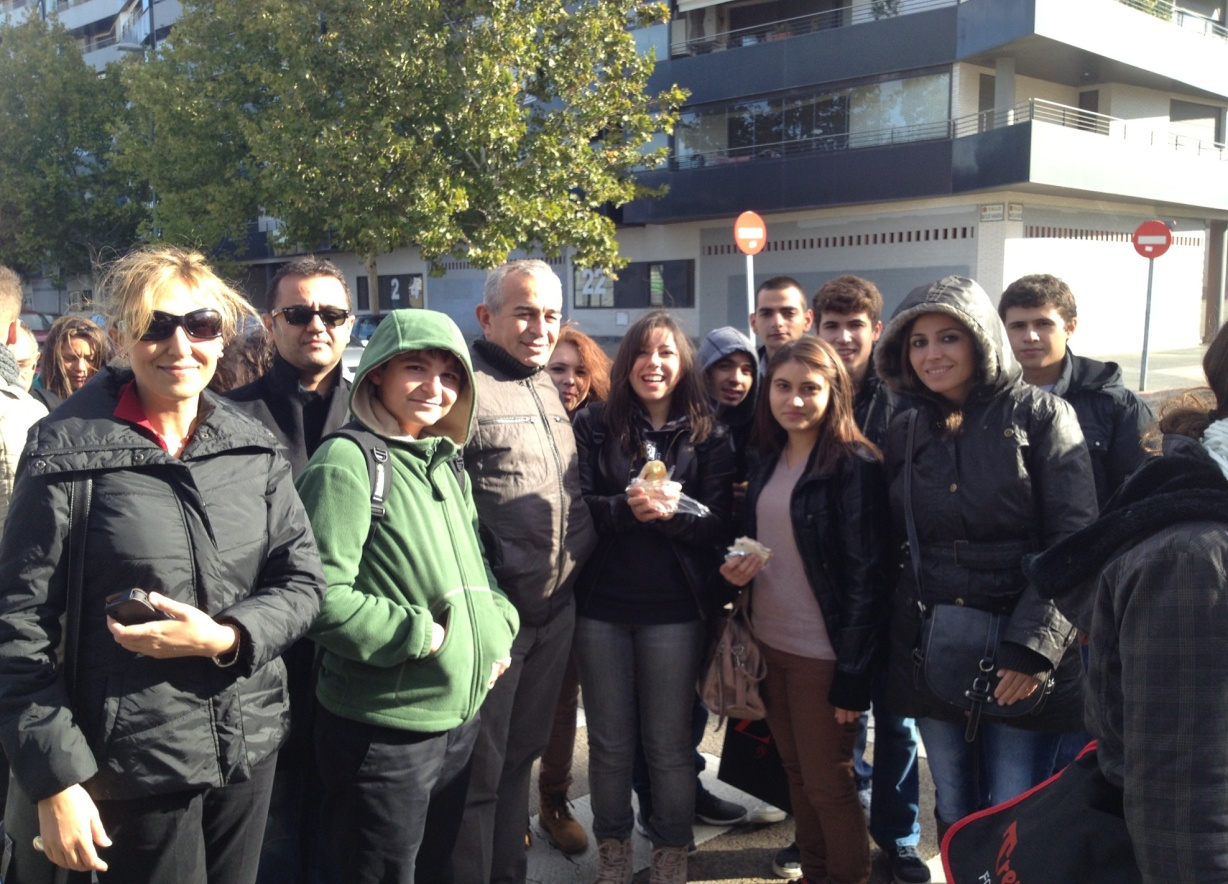 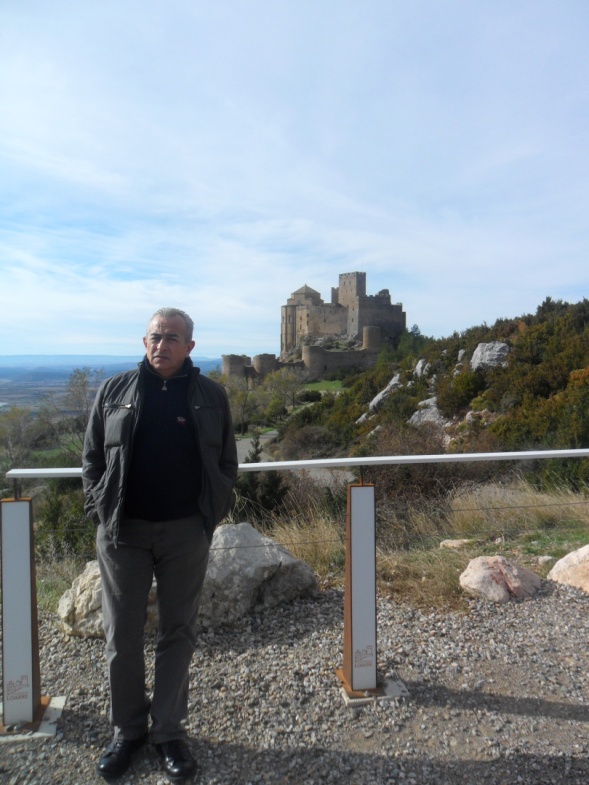 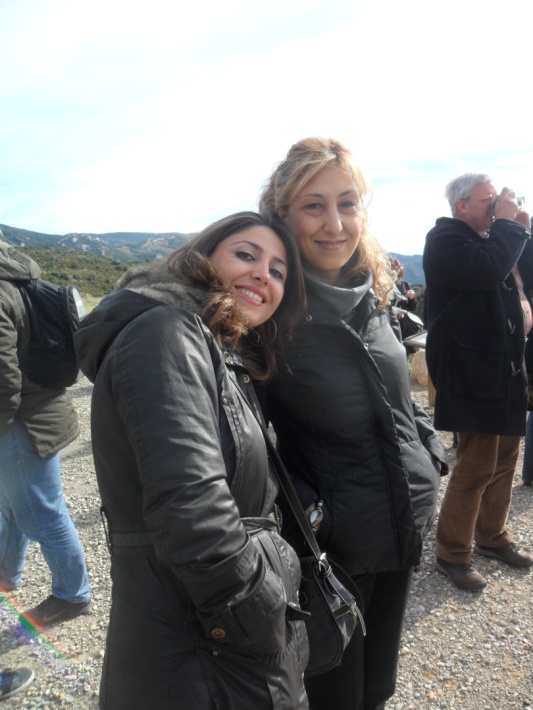 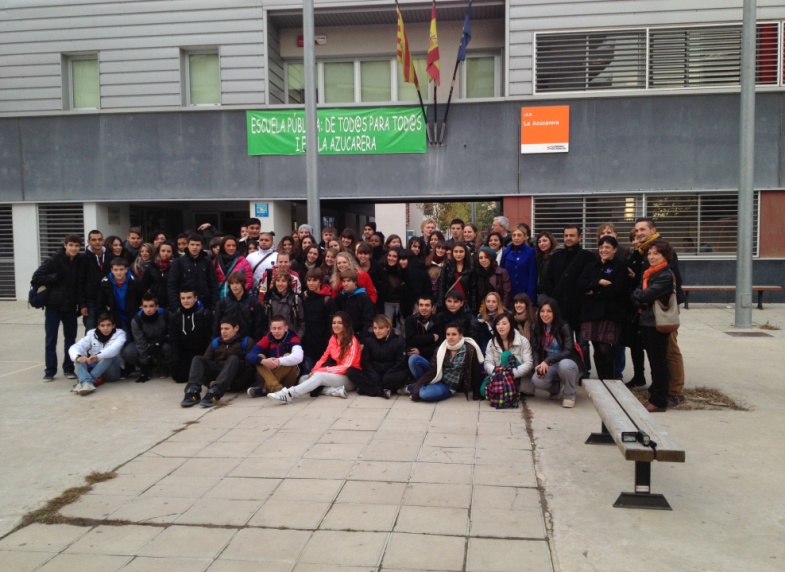 SPANISH TOUR SQUARES
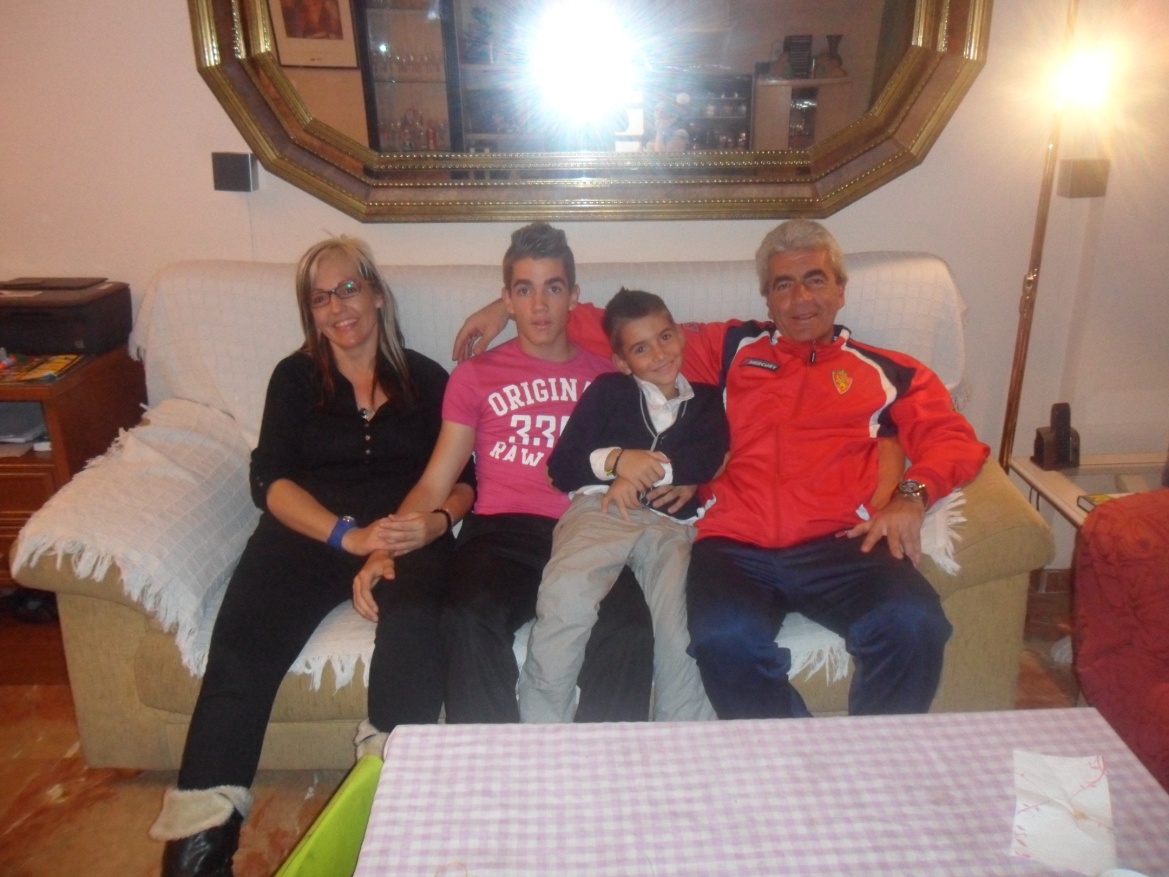 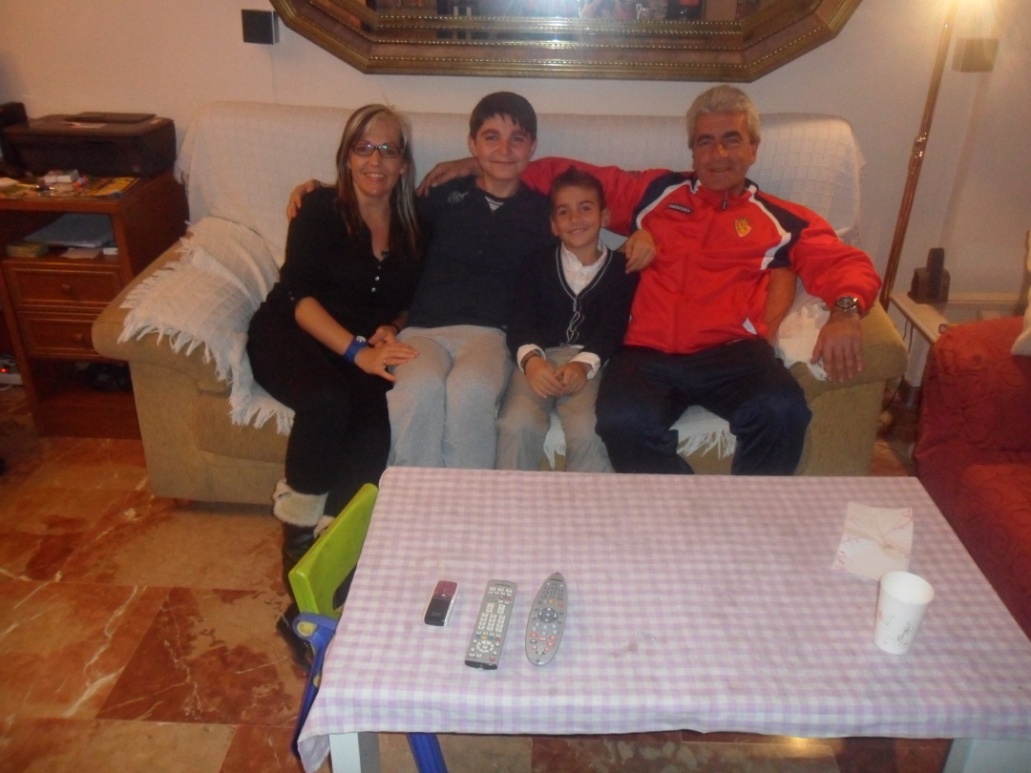 FAMILY MY STAY IN THEIR HOMES AND SON IN SPAIN